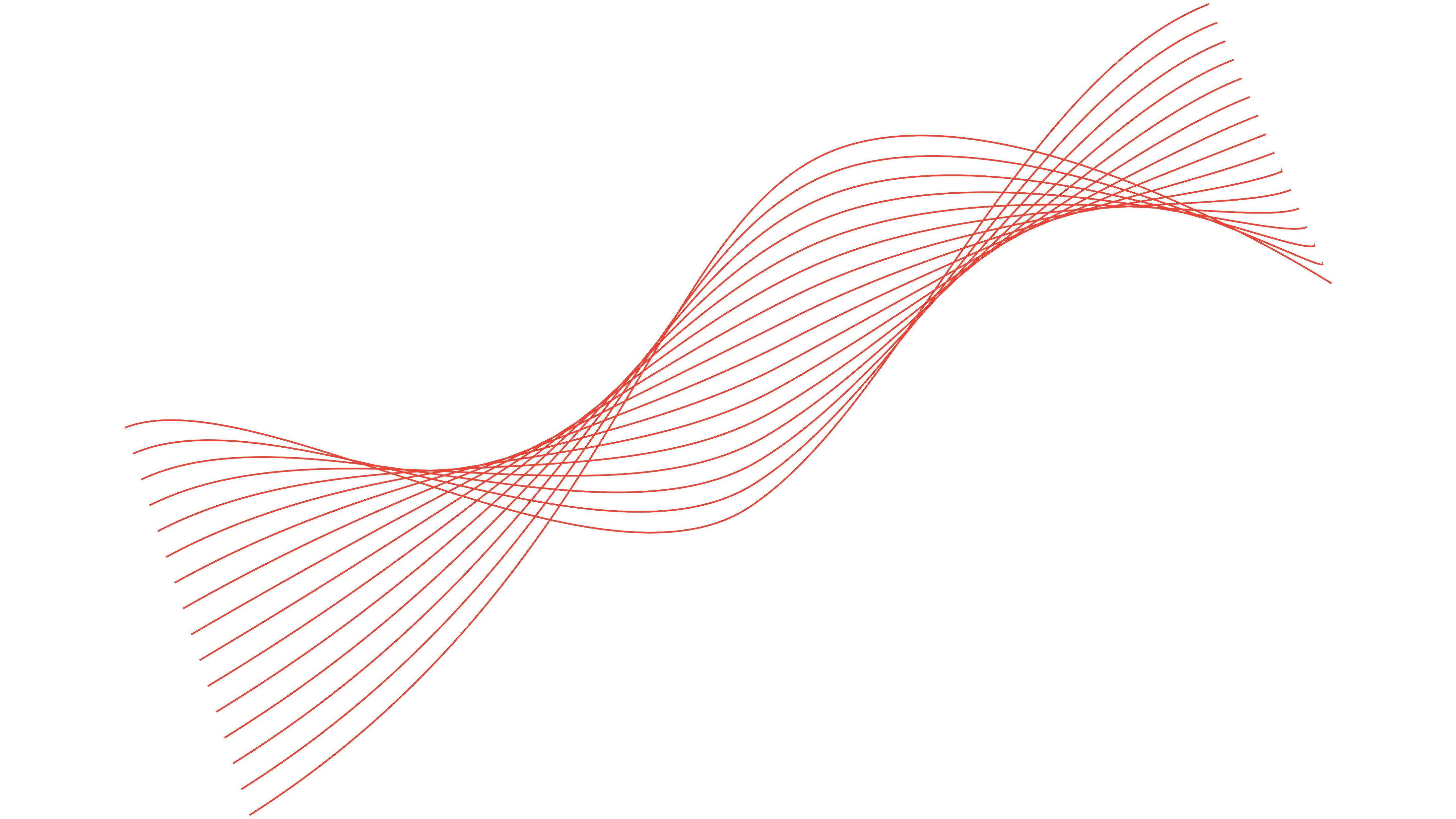 All-Wales Intensive Learning Academy for Innovation in Health and Social Care (IHSC)
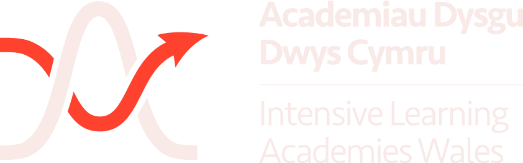 PESTEL Analysis
CPR Global Tech ltd
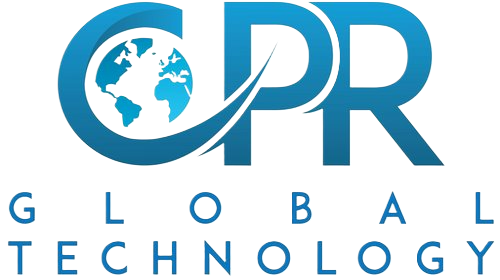 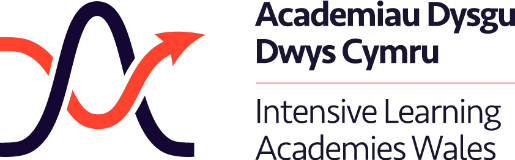 Technological innovation

Technology-Innovation refers to the process of creating new and improved technologies that disrupt markets, challenge organizational capabilities, and lead to significant advancements in organizational performance.
Smelser, N.J. and Baltes, P.B. (2001). International Encyclopedia of the Social & Behavioral Sciences . [online] Amsterdam: Elsevier, Pergamon. Available at: https://www.sciencedirect.com/referencework/9780080430768/international-encyclopedia-of-the-social-and-behavioral-sciences#book-info.
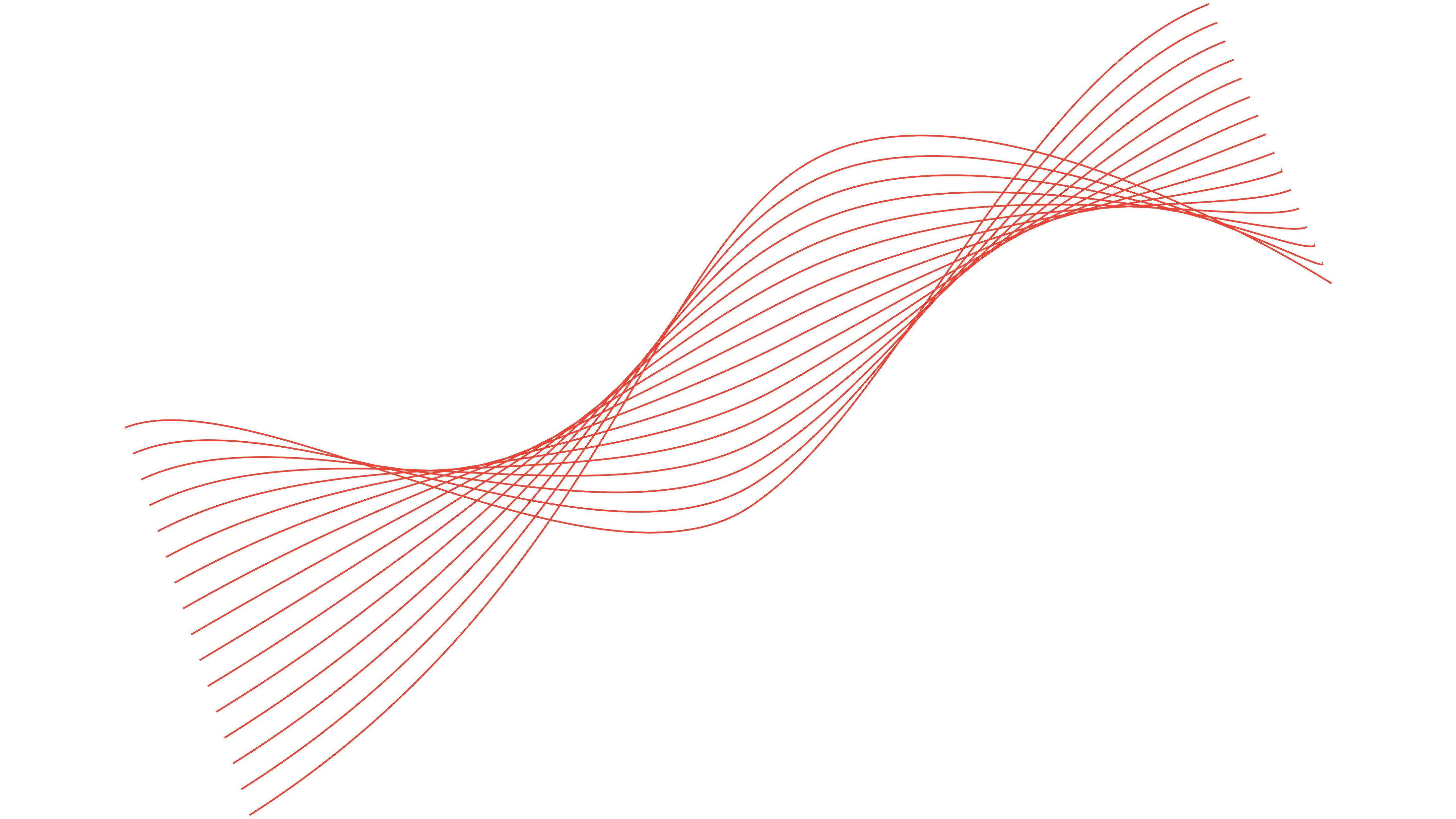 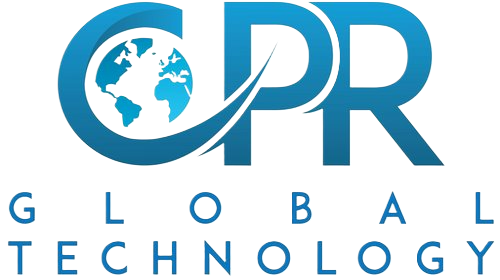 CPR Global Tech Ltd
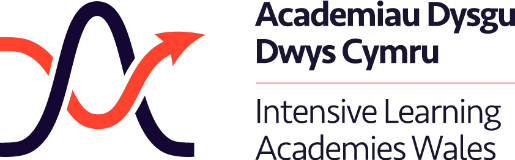 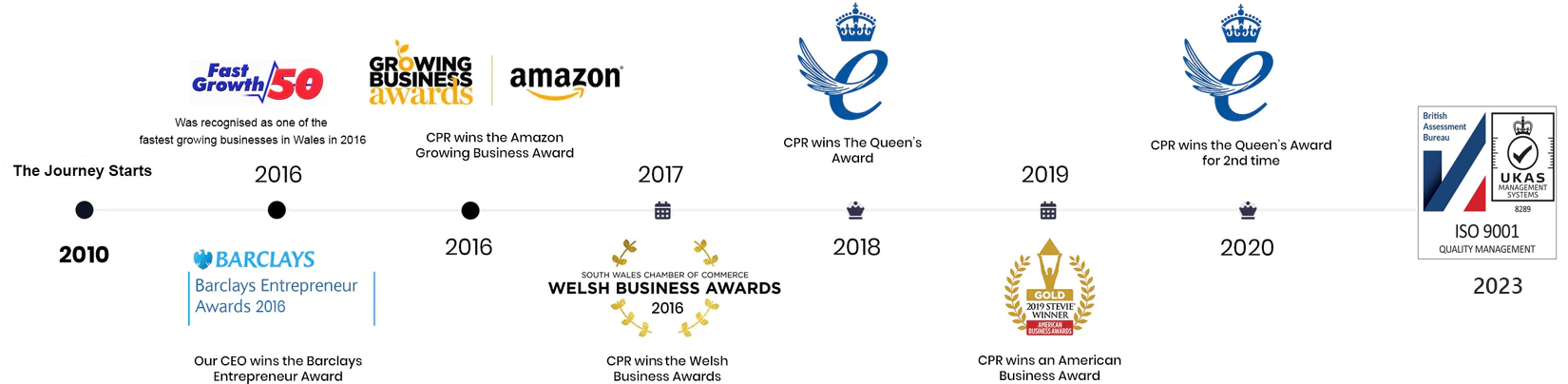 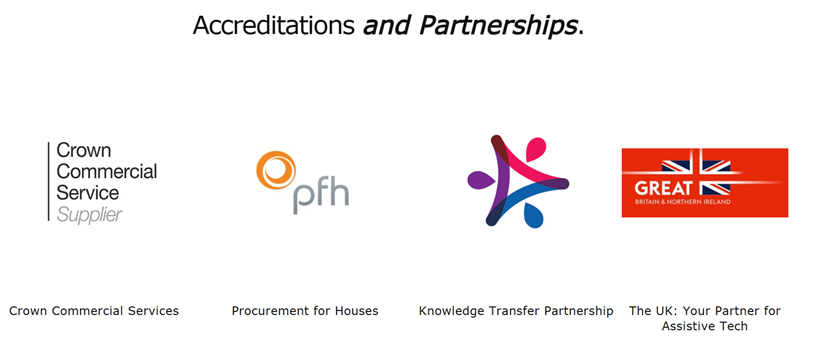 Products
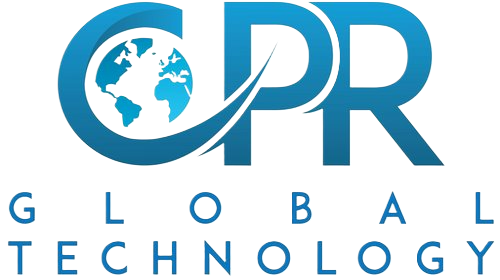 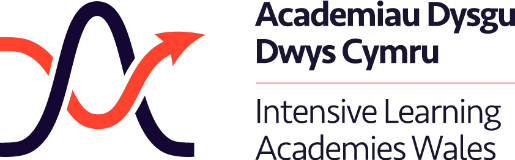 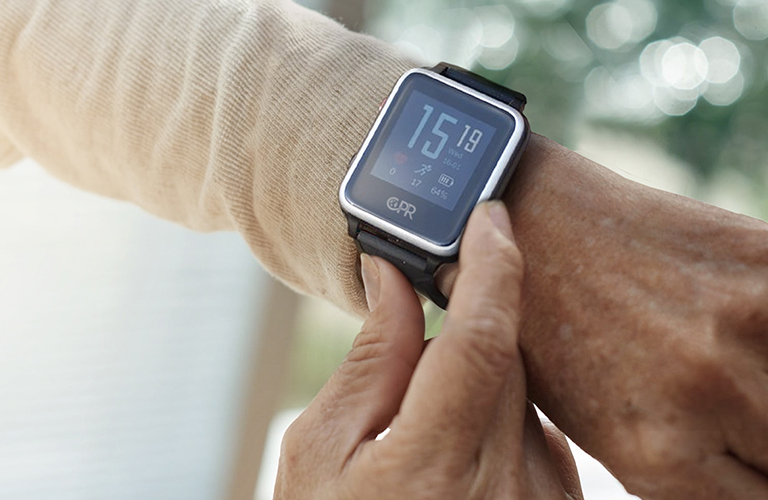 Call Blocker Range
Pre-programmed to automatically block thousands of known spam numbers, they also make it simple and satisfying to block new problem numbers: simply push the big red button.
WATCHU Guardian Kids
WATCHU Guardian Kids is a wearable phone and locator that combines an emergency assist function, voice calling and location tracking into one simple watch.
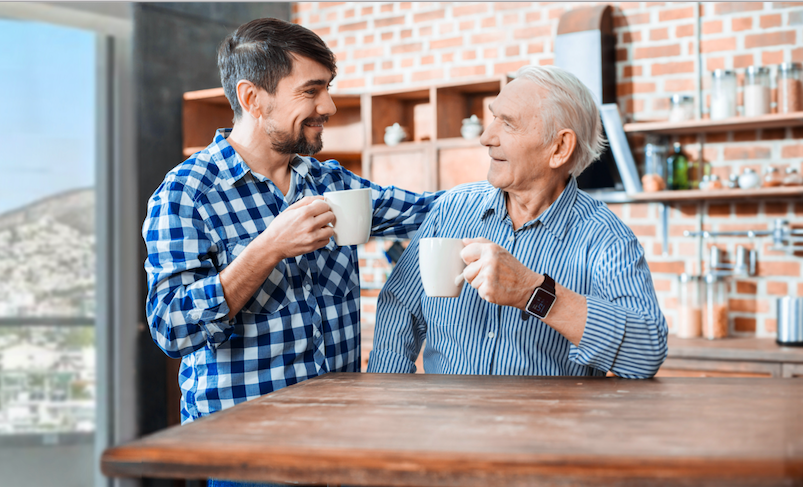 CPR Guardian 3 Personal Alarm
The CPR Guardian has been designed to protect the wearer and summon emergency assistance when they need it. The SOS button makes it simple, speedy and discreet to call for help and tell people where you are.
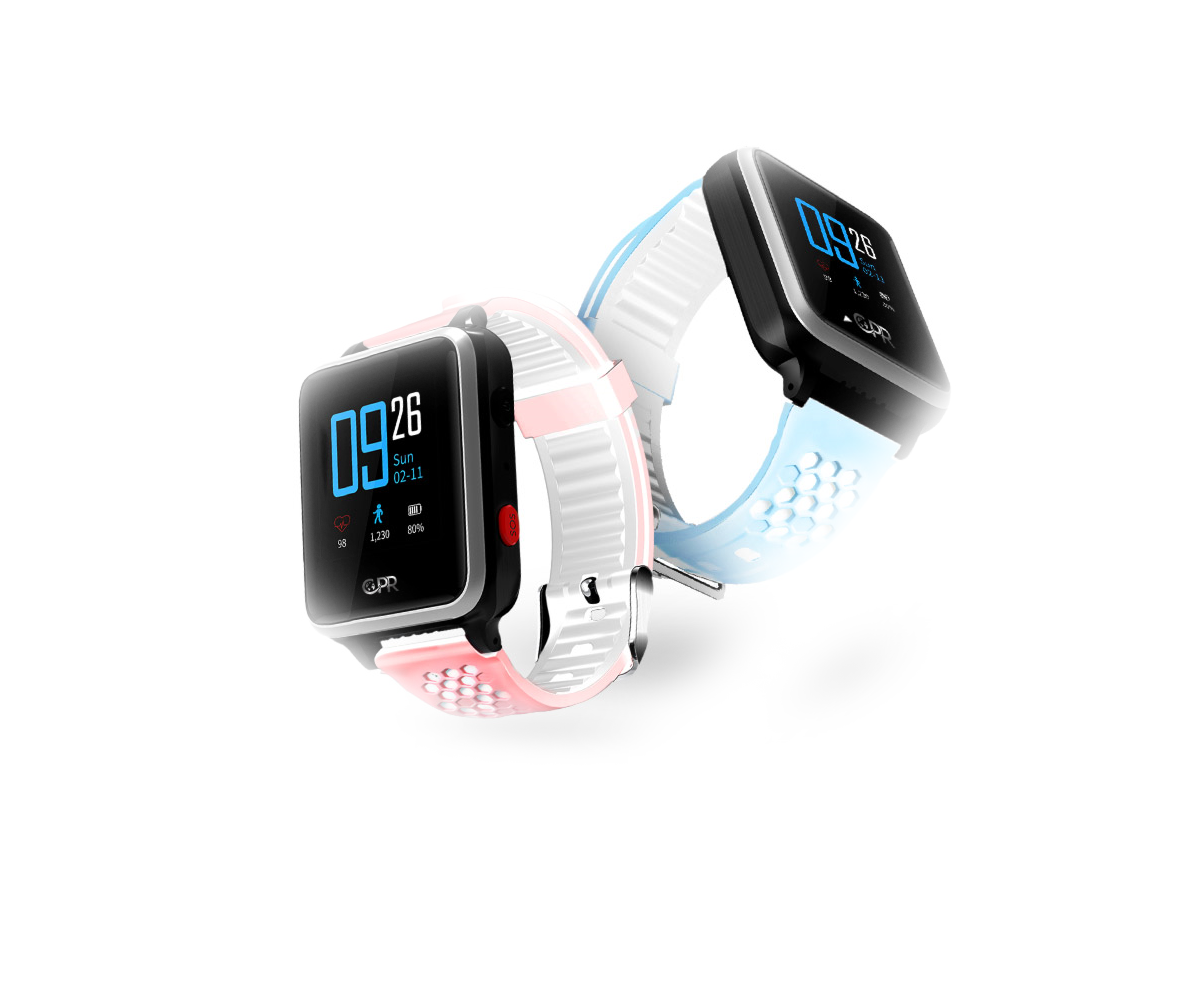 PESTEL ANALYSIS
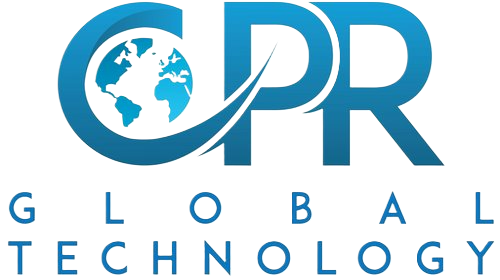 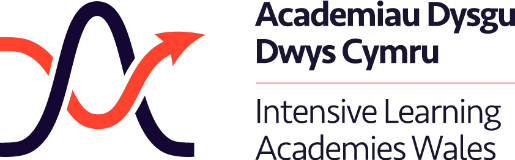 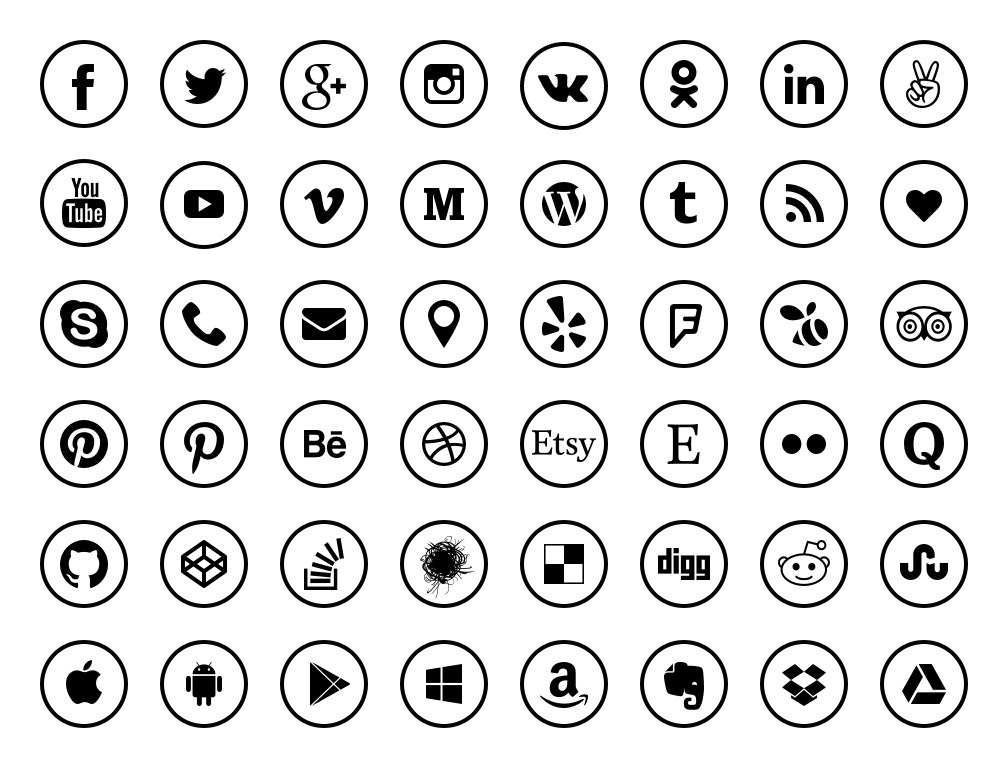 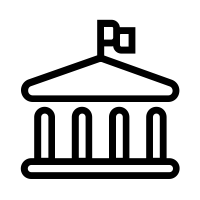 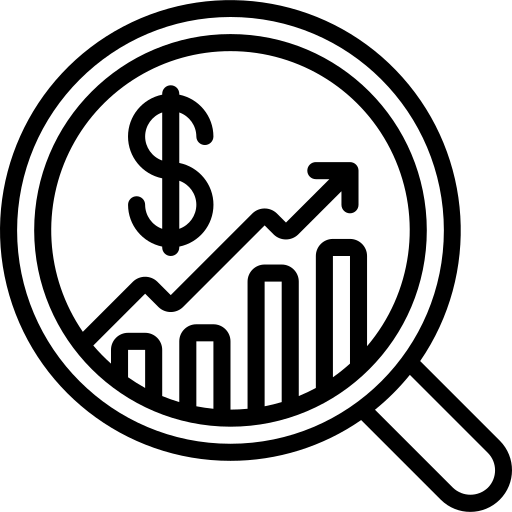 The PESTEL framework categorises environmental influences into six main types:

Thus, PESTEL provides a comprehensive list of external influences on the possible success or failure of particular strategies.

It is important to recall that in reality these are all interlinked to some degree. 

This framework is used to analyse the macro–environment of organisations.
Social
Political
Economic
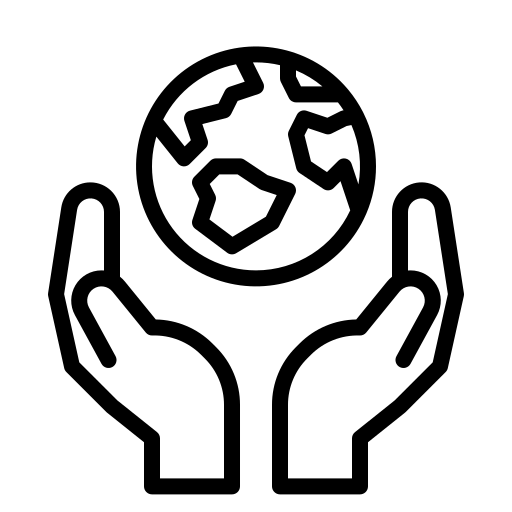 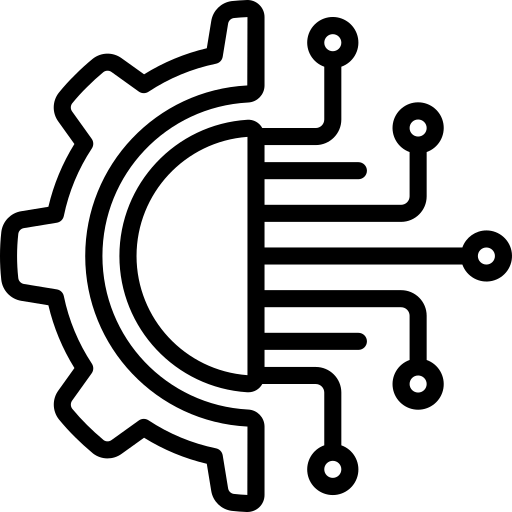 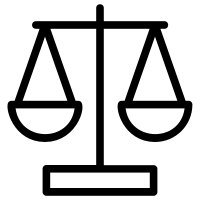 Legal
Technological
Ecological
PESTEL analysis is a tool that can identify factors that can affect the organization and then find a way to overcome these factors (Melanie Allen, 2001)
PESTEL ANALYSIS
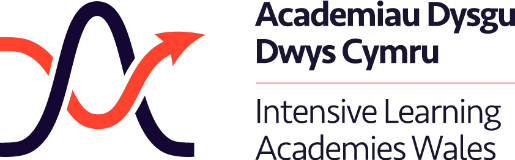 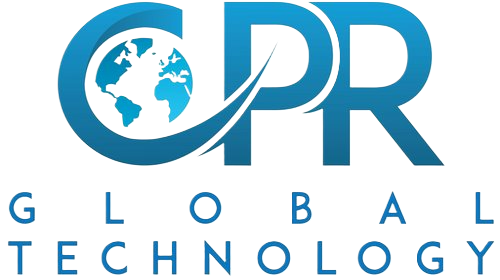 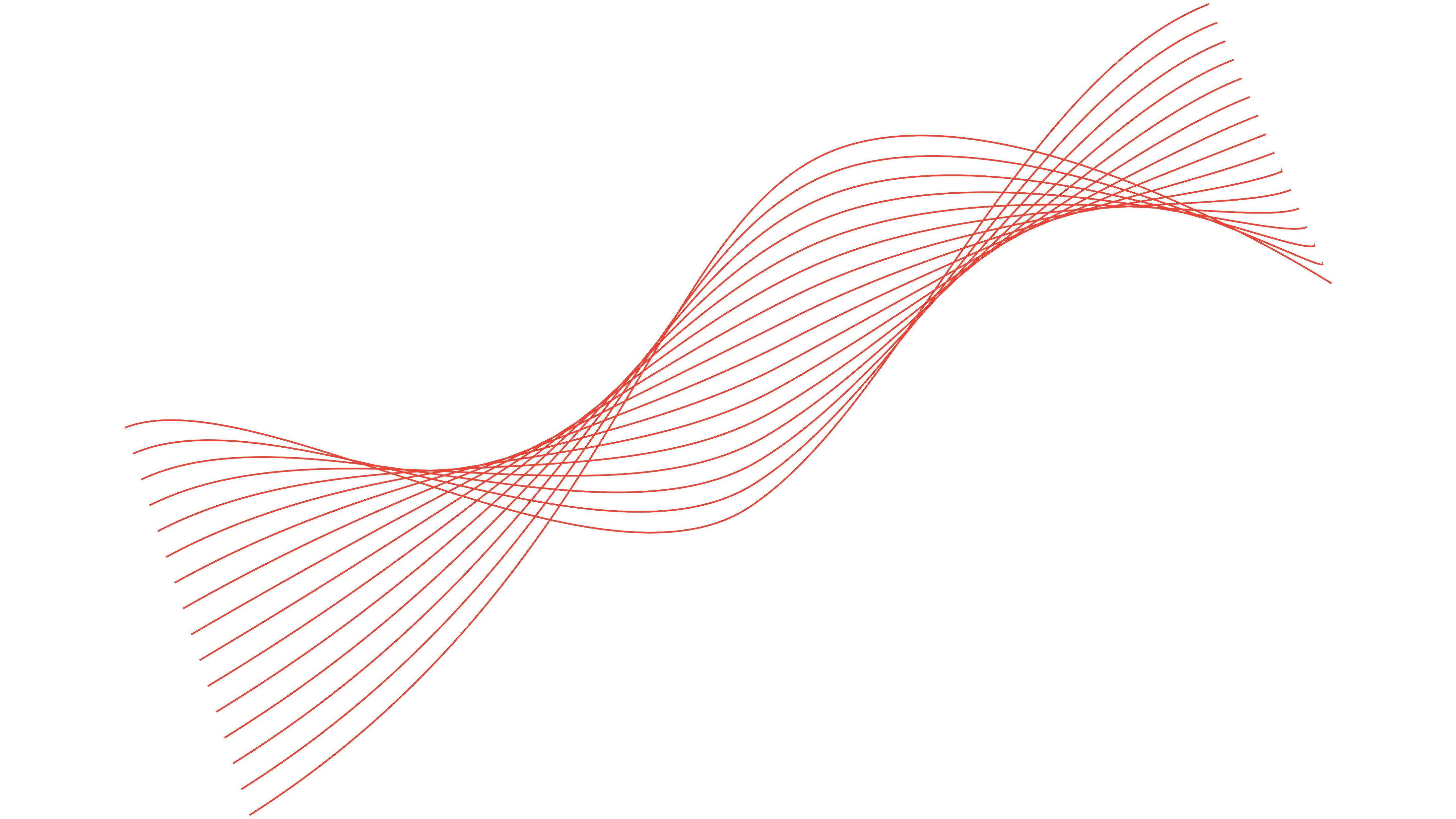 All-Wales Intensive Learning Academy for Innovation in Health and Social Care (IHSC)
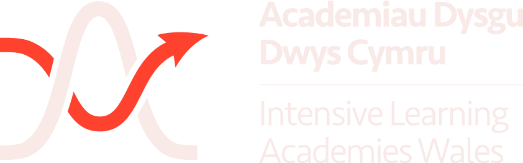 PESTEL Analysis

An Interview with Cheslea Davies
COO, CPR Global Tech ltd
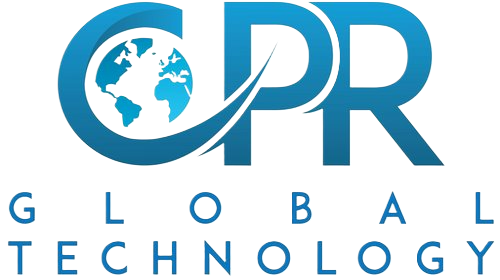 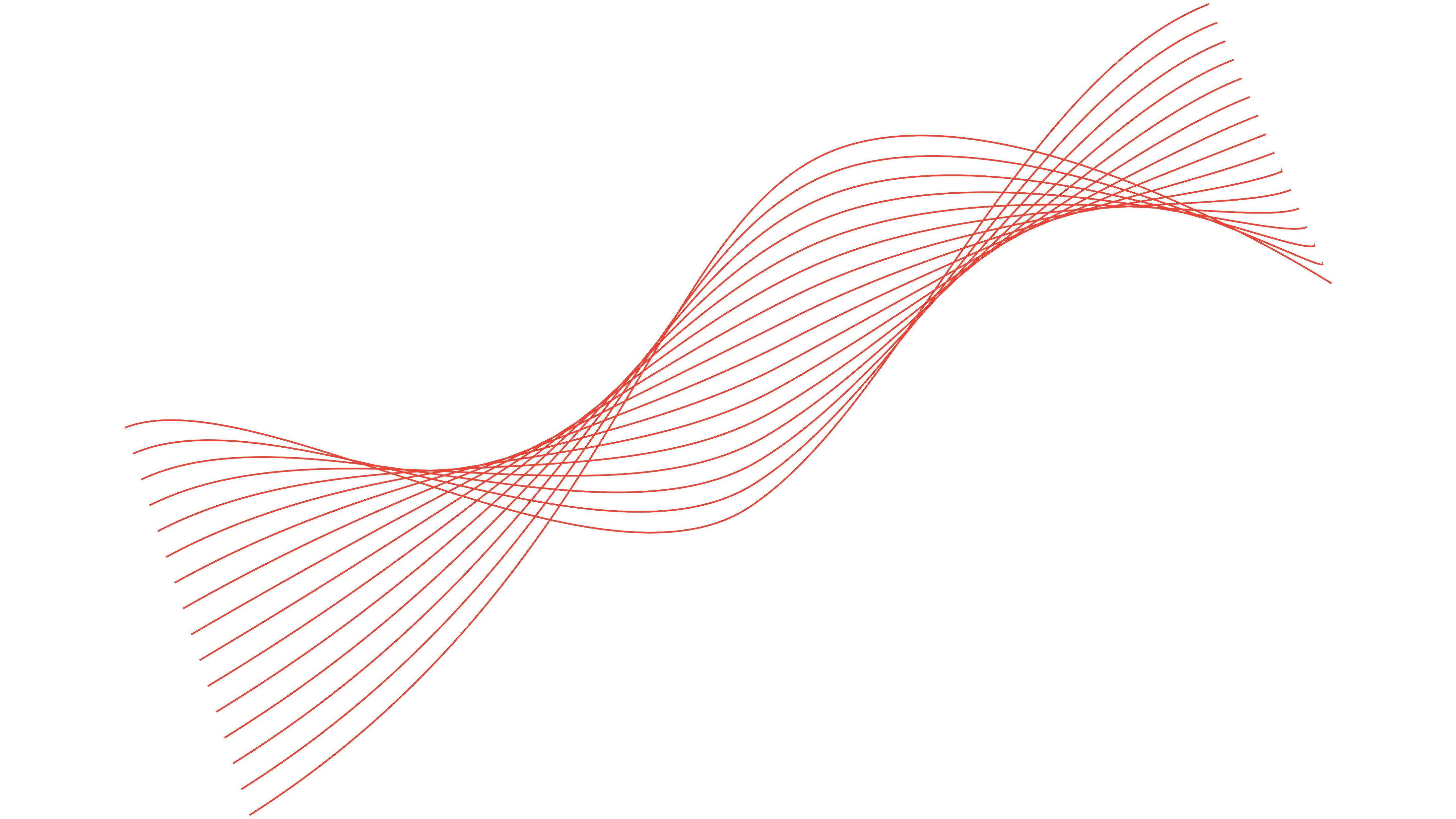 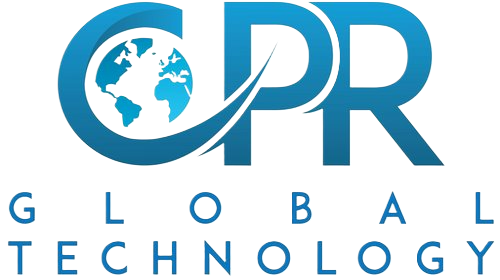 Factors Affecting CPR
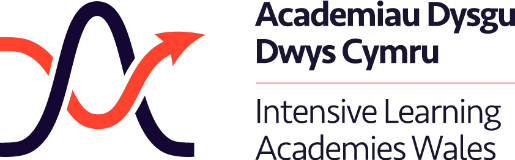